INSTRUKTION:
Indsæt disse slides i din egen firmaskabelon
Opdater slides, hvor der er noter, og slet derefter de røde bjælker.
CRM Business Case
Find, fang og fasthold flere kunder
Sådan bruger du denne skabelon
Brug denne PowerPoint præsentation som et værktøj til at overbevise interne interessenter om værdien af CRM. 

Tilpas disse slides til din firmaskabelon, indsæt dine egne mål og del med dine kolleger og medarbejdere, som det passer dig. 

Med denne præsentation kan du vise, hvordan forbedret salg, marketing eller kundeservice vil skabe øget indtjening og produktivitet.
Resume
Gode kunderelationer er altafgørende for en virksomhed for at skabe højere indtjening og hurtigere vækst.

Salg, marketing og kundeservice skal arbejde tættere sammen for at skabe en komplet kundeoplevelse. 

Virksomheder har brug for indsigt i salgsmuligheder for at øge samhandlen med hver kunde og måle deres værdi.

CRM software er den teknologi, som giver virksom-hederne mulighed for at strømline, automatisere og forbedre salg, marketing og kundeservice opgaver og arbejdsgange, så de kan øge effektiviteten, forbedre kunderelationer og skabe hurtigere vækst i indtjeningen.
“Virksomheder ønsker at skille sig ud med en fremragende kundeoplevelse, og de søger en teknologi, som kan hjælpe dem med deres kunder, og det bliver ofte CRM.”
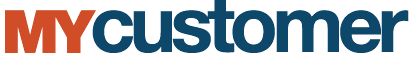 “Alle har en kunde og det er en langvarig udfordring at sikre effektive kunderelationer. I 2013 og 2014 har topprioriteten for ledelsen været  vækst for forretningen, forbedret kundetilfreshed og imødekomme kundernes ændrede behov.”
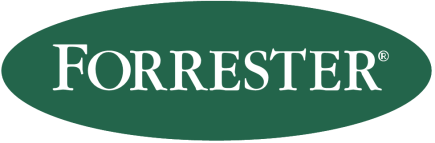 Kunden i forandring
68% af kunderne fravælger en virksomhed, fordi de ikke føler sig værdsat.

60% af kunderne er villige til at betale mere for en bedre oplevelse. 

For at skabe mere indtjeningen og hurtigere vækst, har virksomhederne brug for en stategi, som sætter kunderne først.
Virksomhedernes største udfordringer
Mangler overblik over kunden 
Silotænkning
Øget tab af kunder
Rammer ikke indtjeningsmål
Faldende overskud
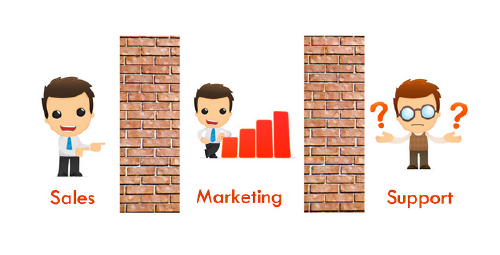 CRM sætter kunden i centrum af alt,hvad du gør
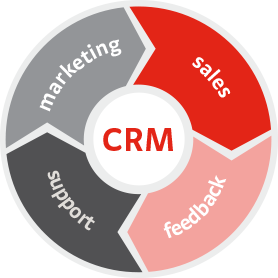 Giver 360 graders overblik over kunden
Centraliserer al din kundeinformation
Automatiserer og sammenkæder kundeorienterede processer
Reducerer tab af kunder
Udfordringer for heleorganisationen
Tilpas denne slide til din aktuelle situation og fjern den røde bjælke
Salgsproduktivitet
I DAG:
Manuel opdatering af pipeline
Manuel udarbejdelse af tilbud
Sælgere udfører nogle aktiviteter og udelader andre
Sælgere udarbejder de samme dokumenter, breve og tilbud igen og igen
Sælgere følger op på salgmuligheder, som ikke har den højeste værdi for virksomheden
Salgsteams har ikke adgang til og kan ikke opdatere kundeinformation, når de er på farten
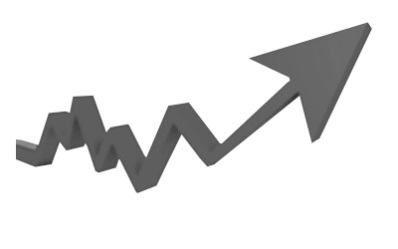 Forbedring af salgsproduktivetet
Når CRM er implementeret:
Fuld kontrol og forudsigelighed af pipeline
Mulighed for at prioritere salgsaktiviteter baseret på salgsemnet
Alle tilgår den samme kundeinformation
Sælgerne præsenteres for de rigtige aktiviteter på det rigtige tidspunkt i salgsprocessen
Uanset hvor de befinder sig, kan sælgere opdatere  pipeline, planlægge nye aktiviteter med kunder, oprette og opdatere salgsmuligheder og lukke flere aftaler.
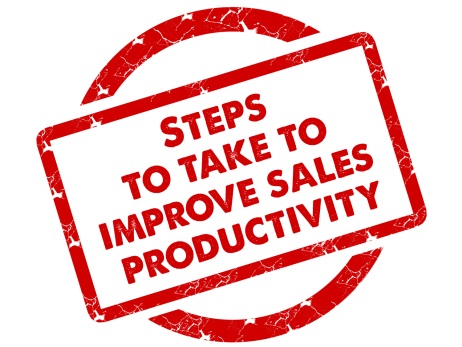 Tilpas denne slide til din aktuelle situation og fjern den røde bjælke
Marketing effektivitet
I DAG:
Udarbejder emnelister med Excel regneark
Sender generiske email kampagner til hele emne- og kundebasen
Manuel tildeling af opfølgningsaktiviteter og opgaver til sælgerne
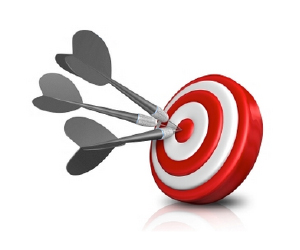 Forbedring af marketing effektivitet
Når CRM er implementeret:
Opret emnelister fra forskellige leadkilder i ét system
Segmentér listerne på baggrund af forskellige kriterier
Send målrettede emailkampagner
Hjælp salg med en altid opdateret liste over potentielle og segmenterede leads
Opret automatisk opfølgningsaktiviteter baseret på en kundes specifikke adfærd
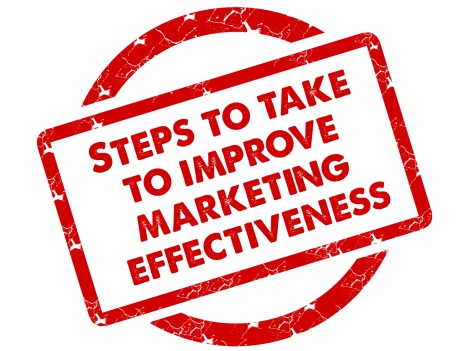 Tilpas denne slide til din aktuelle situation og fjern den røde bjælke
Kundeservice
I dag:
Søger efter kundeinformation i en database
Besvarer emails og telefonhenvendelser, når de kommer ind
Lukker kundesager, når de er afsluttet
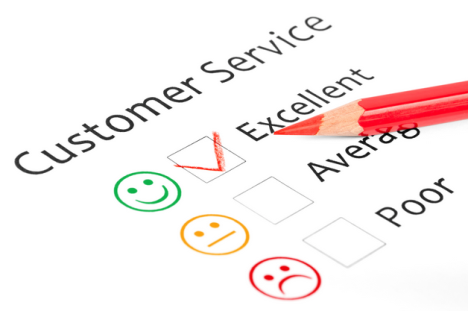 Forbedring af kundeservice
Når CRM er implementeret:
Opret alarmer og beskeder, når kundesager ikke er blevet håndteret inden for et specifikt tidsrum
Tilknyt kundesager direkte til CRM systemet og giv kundeservicemedarbejdere adgang til al historisk kommunikation mellem din virksomhed og kunden
Tildel unikke tracking numre til sager, så du kan holde styr på kommunikation med hver kunde
Eskaler automatisk emails, som har været for længe i køen, til næste ledige kundeservicemedarbejder
Få realtime kundeservice rapporter og følg antal emails, svartid og antal sager, som håndteres af pr. servicemedarbejder (og mange flere rapporter!).
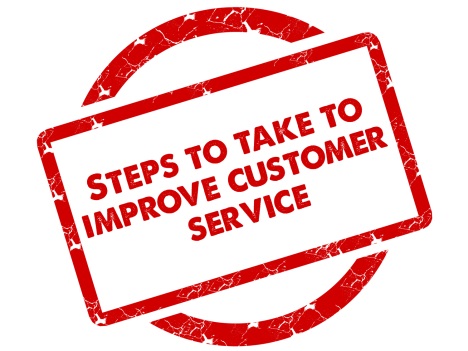 Tilpas denne slide til din aktuelle situation og fjern den røde bjælke.
CRM fordele - resume
Bedre beslutningsgrundlag
Adgang til realtime data
Forbedret service i call-centret
Større salgseffektivitet
Øget produktivitet
Øget kundeloyalitet
Komplet 360 graders overblik over kunden
Forbedret kundeværdi
Reduceret tab af kunder
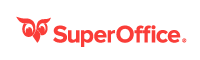 Simple. Easy. Powerful CRM software.
25 års international CRM erfaring
Prisbelønnet brugervenlighed & 4 x PC World “Best in Test” vinder
Frihed til at vælge – desktop, tablet og mobil CRM
Vælg den version, som bedst matcher din forretning – køb, leje, abonnement
Integration og tilpasningsmuligheder
Styrker salg, marketing og kundeservice
11.000+ kunder og antallet stiger stadig!